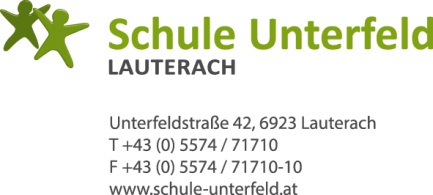 Unser Kind kommt in die Schule!
Elterninformation
für das
Schuljahr 2021/22
1
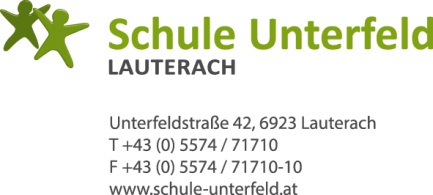 Unsere Schule
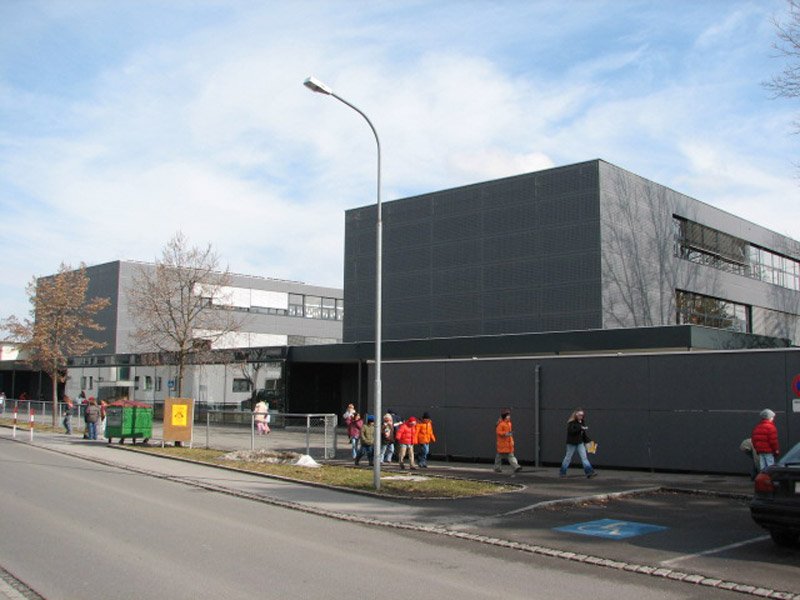 2
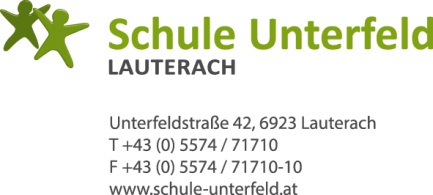 zertifizierte Umweltschule
bewusster Einkauf der Schulmaterialien





Verzicht auf Hefteinbände 
ergonomische Schultaschen
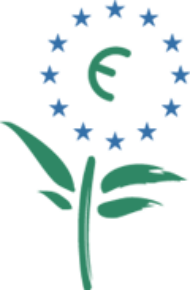 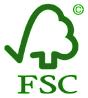 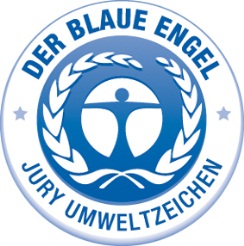 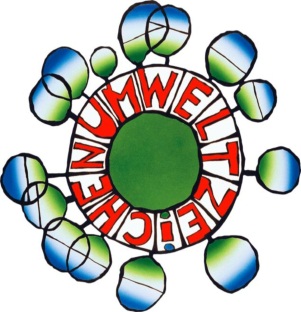 3
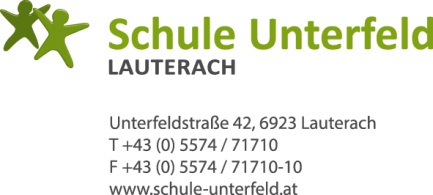 zertifizierte Umweltschule
tägliche gesunde Jause
	bitte Jausenbox verwenden

Aktion „Gesunde Jause“ 
	jeden Mittwoch wird ein Kornbrot mit Aufstrich +        	Obst/Gemüse um 1 Euro angeboten.
4
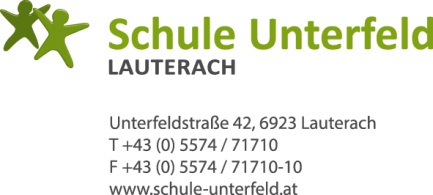 zertifizierte Umweltschule
Schulweg zu Fuß meistern
    	Aktion „Schoolwalker“

Energie sparen
    	Bewusstseinsbildung
    	„Energiewerkstatt“
5
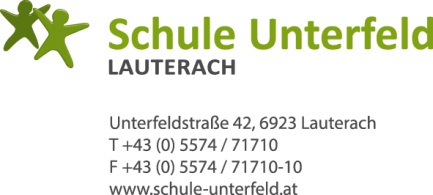 Wir bewegen uns!
in der Klasse:
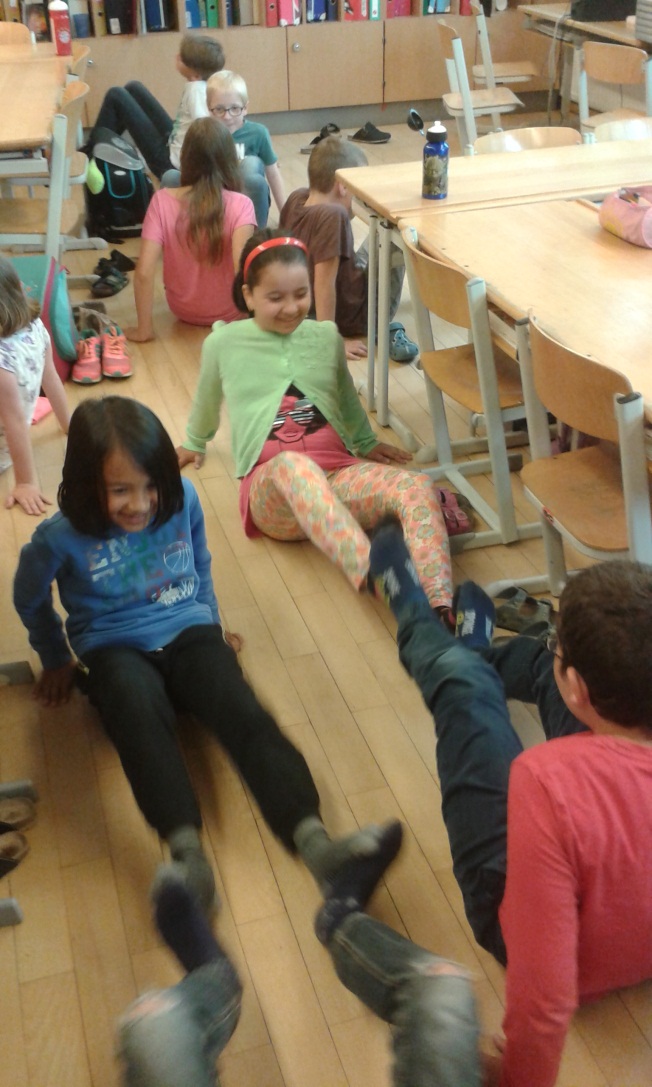 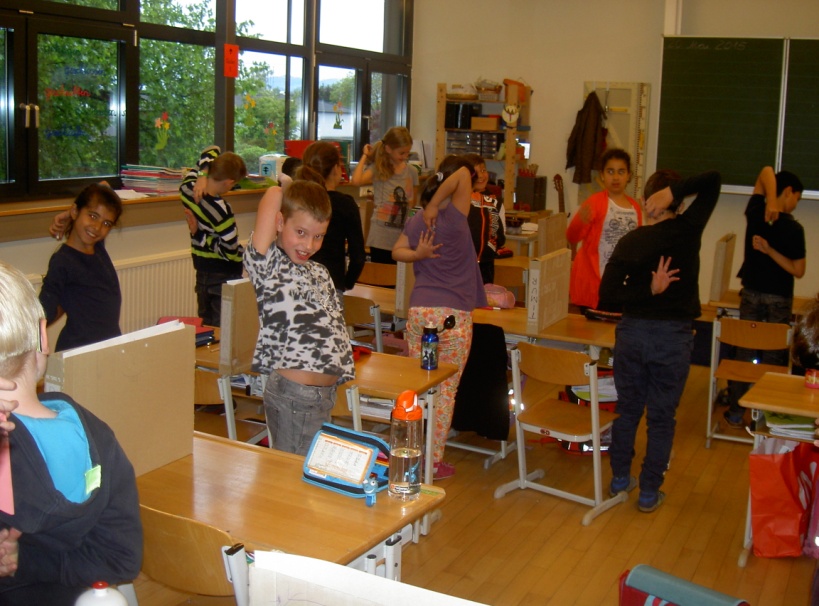 6
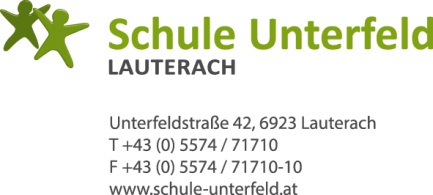 Wir bewegen uns!
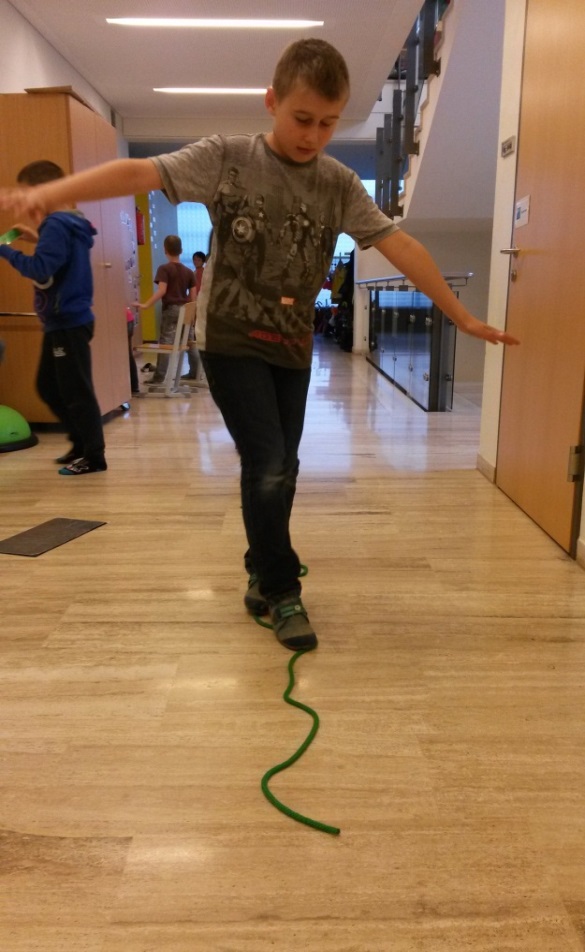 im Schulgebäude:
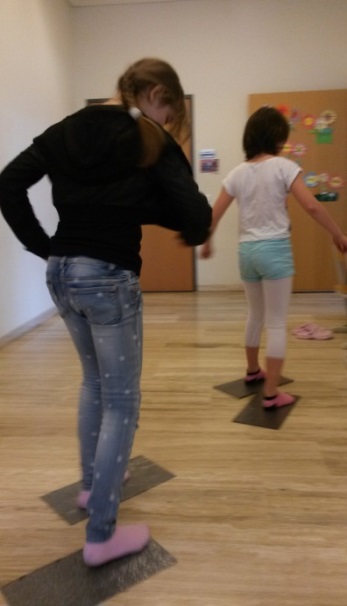 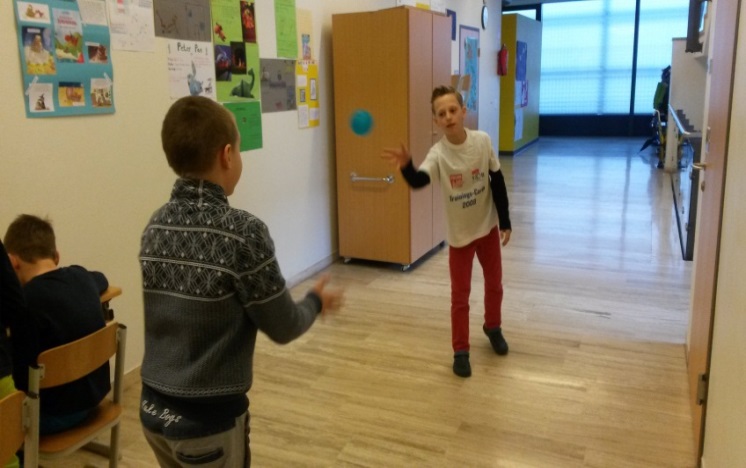 7
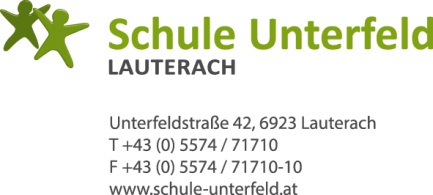 Wir bewegen uns!
im Stiegenhaus:
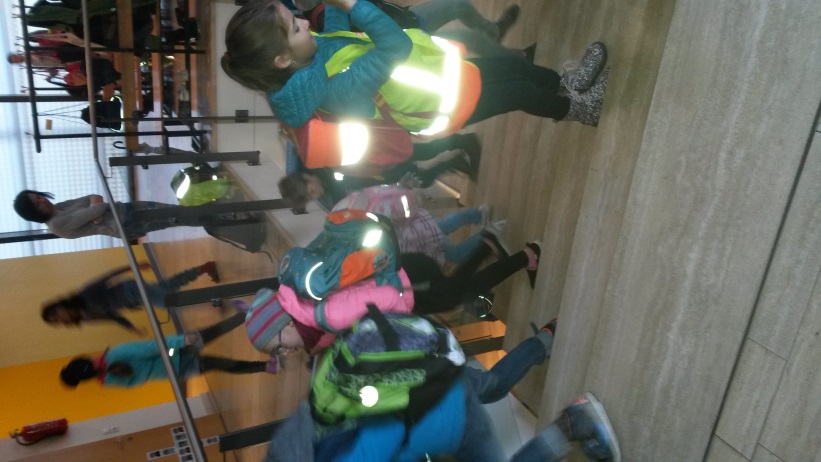 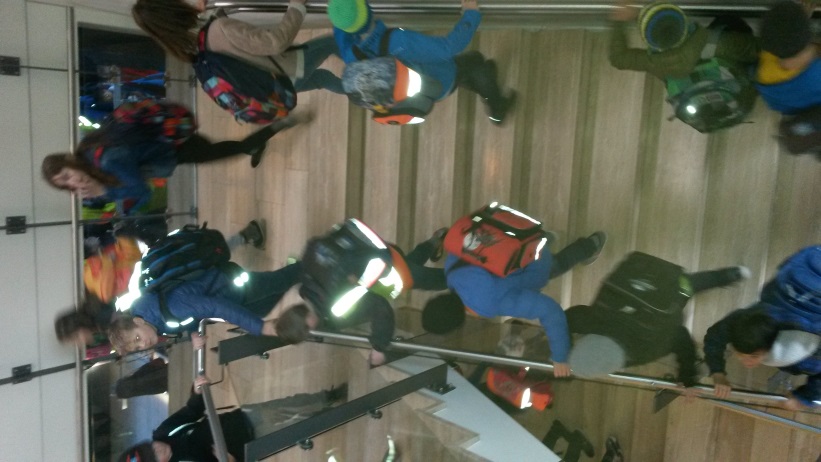 8
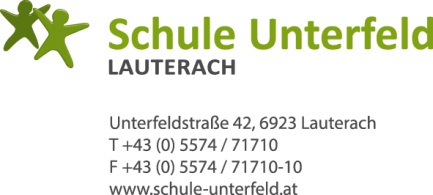 Wir bewegen uns!
im Pausenhof:
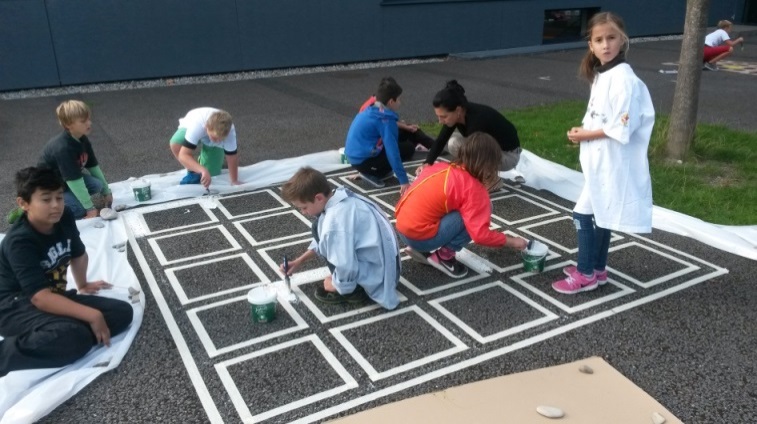 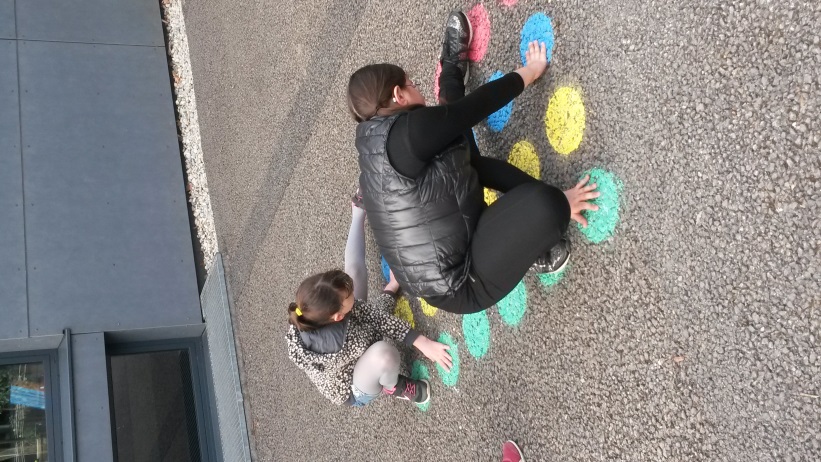 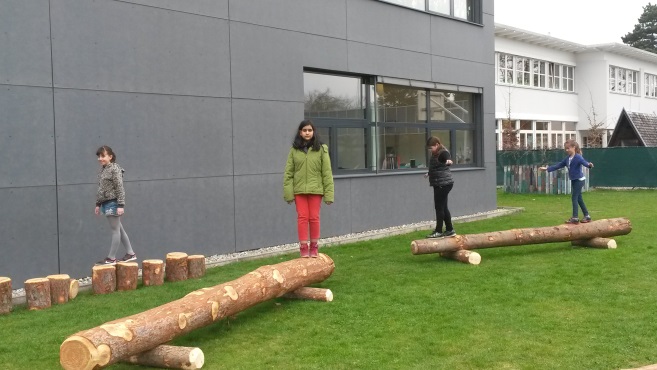 9
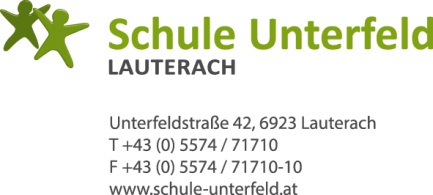 Wir bewegen uns!
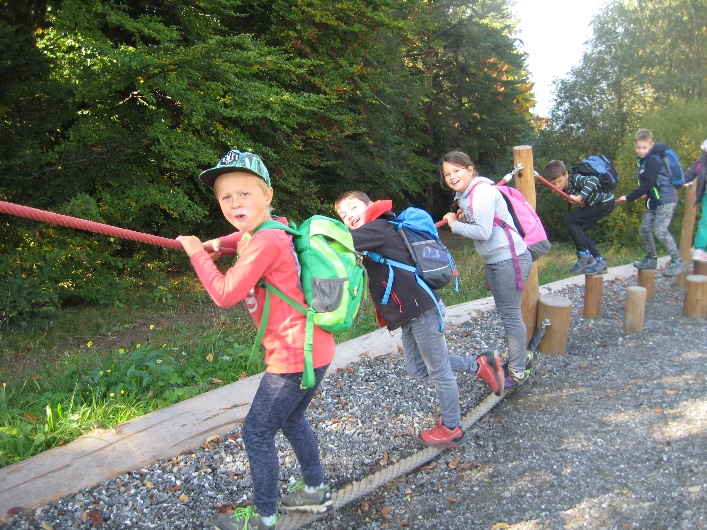 beim Wandertag:
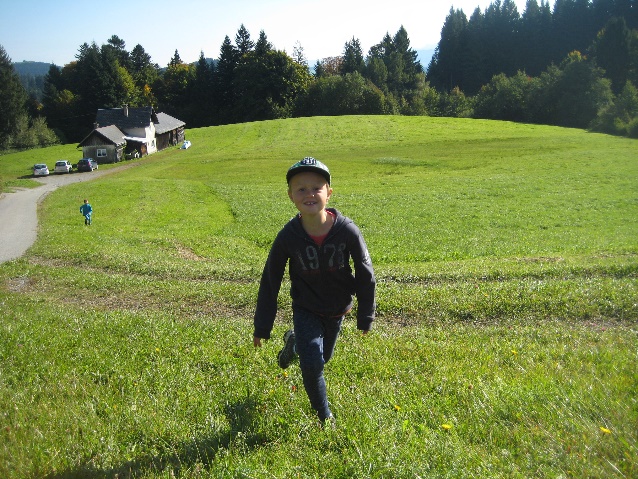 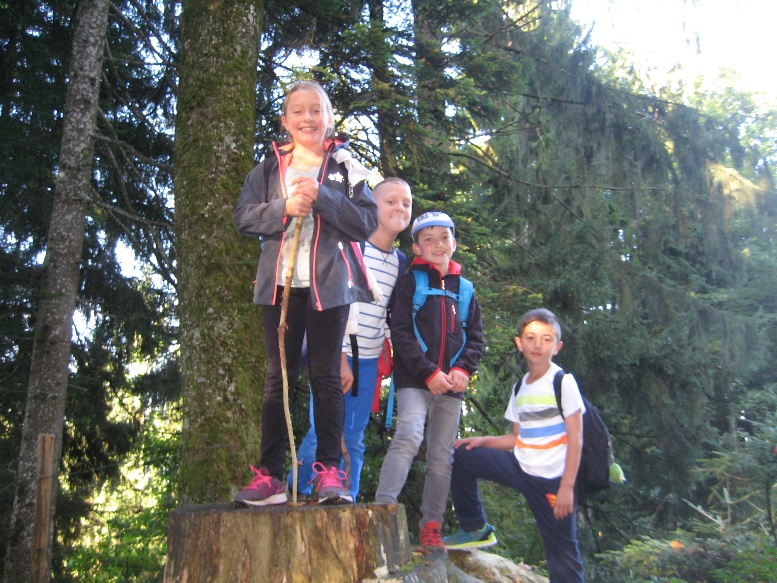 10
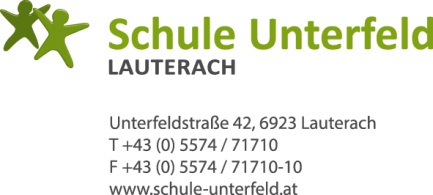 Wir bewegen uns!
bei verschiedenen Aktionen an der Schule:
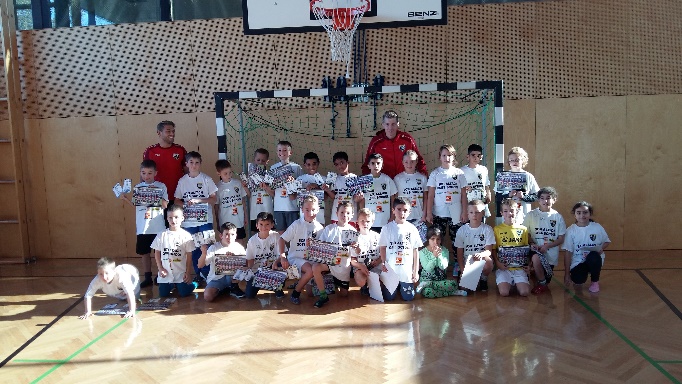 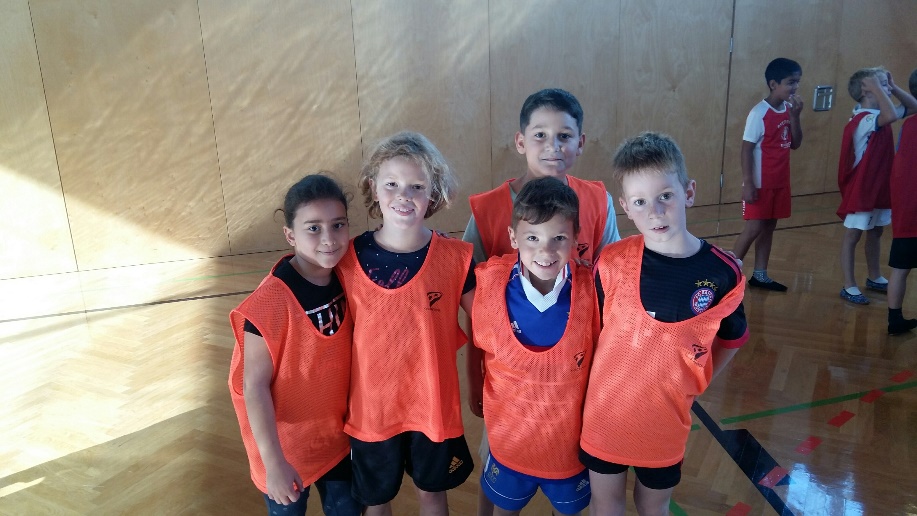 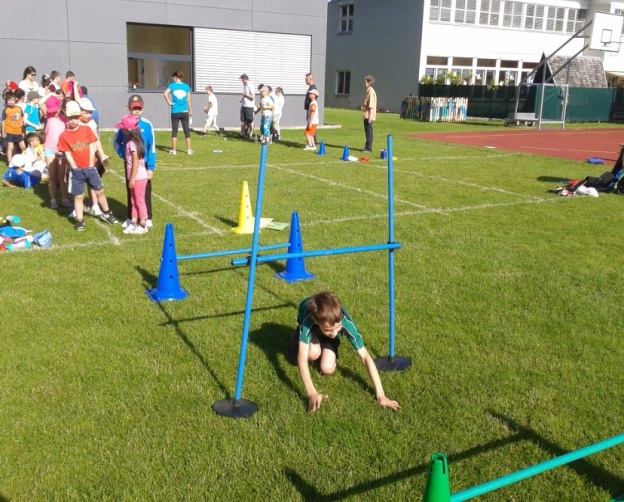 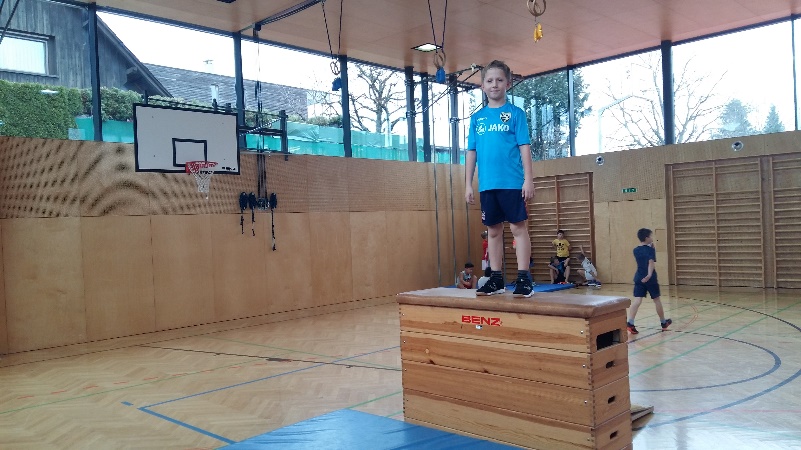 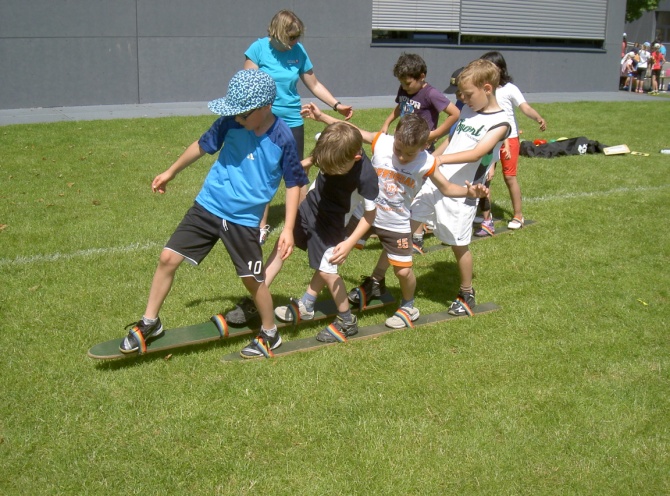 11
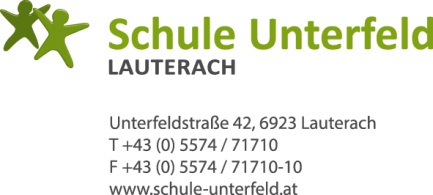 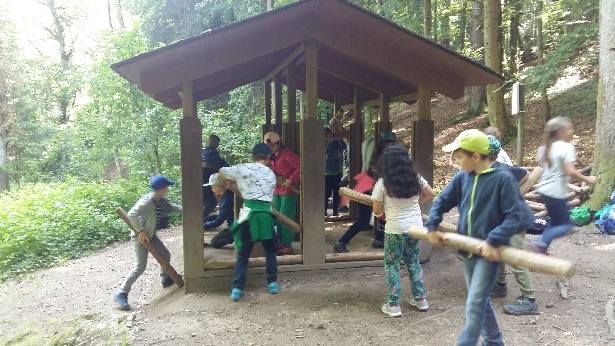 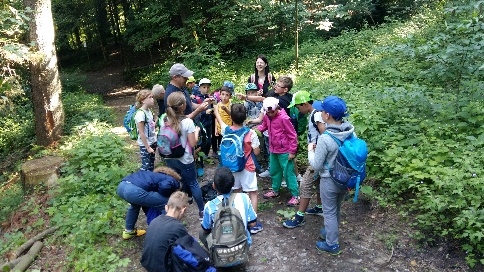 Wir bewegen uns!
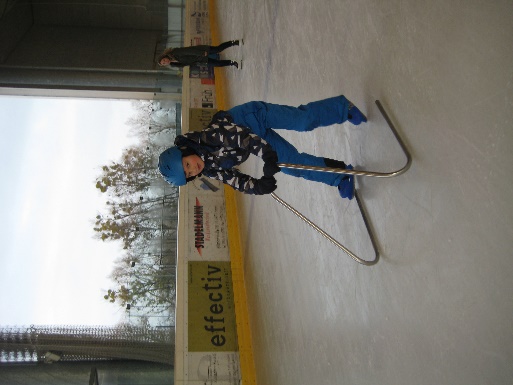 bei weiteren, tollen Aktionen:
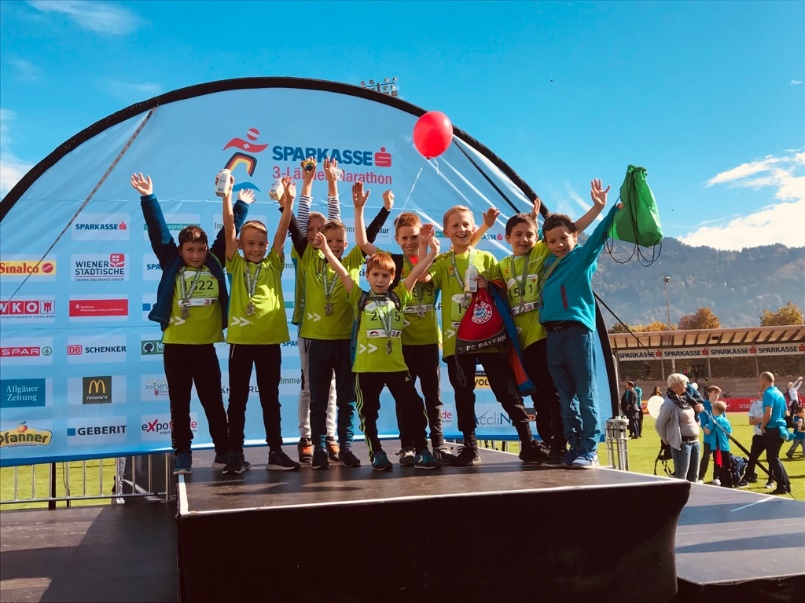 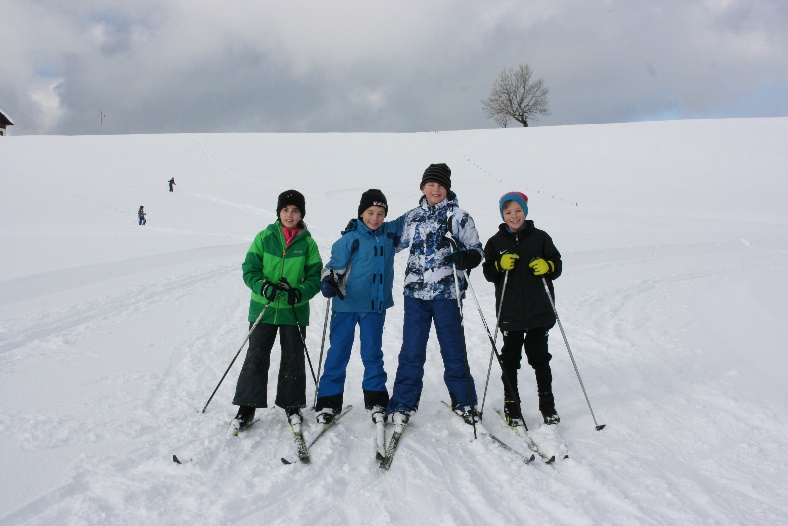 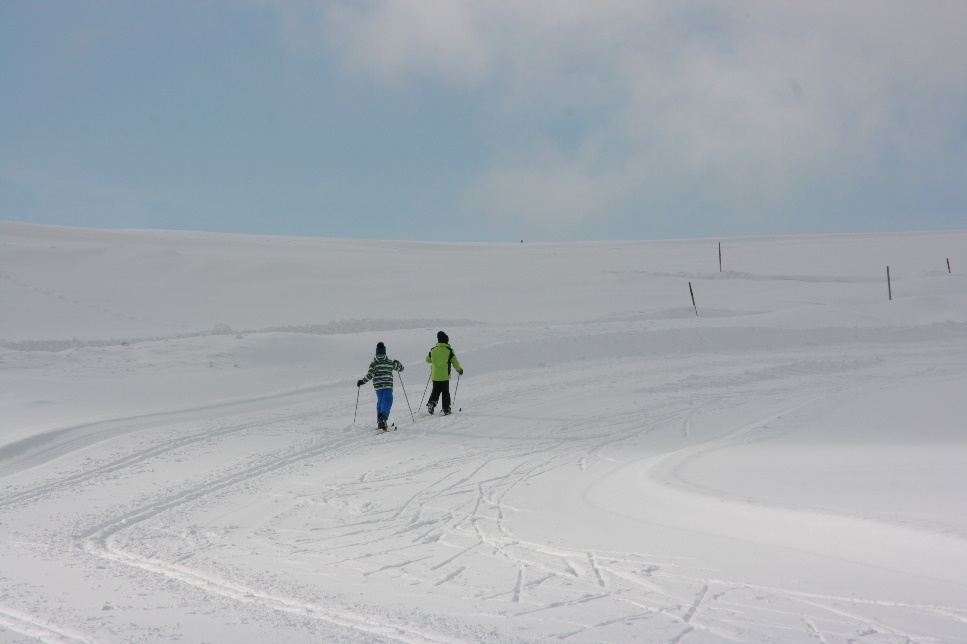 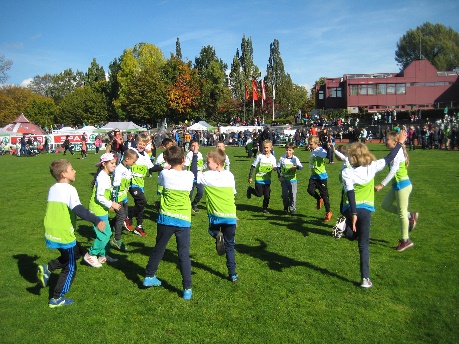 12
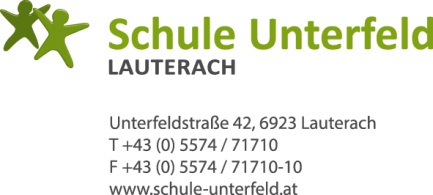 Verkehrserziehung
Besuch von Herrn Slappnig (Polizeiinspektion Lauterach)
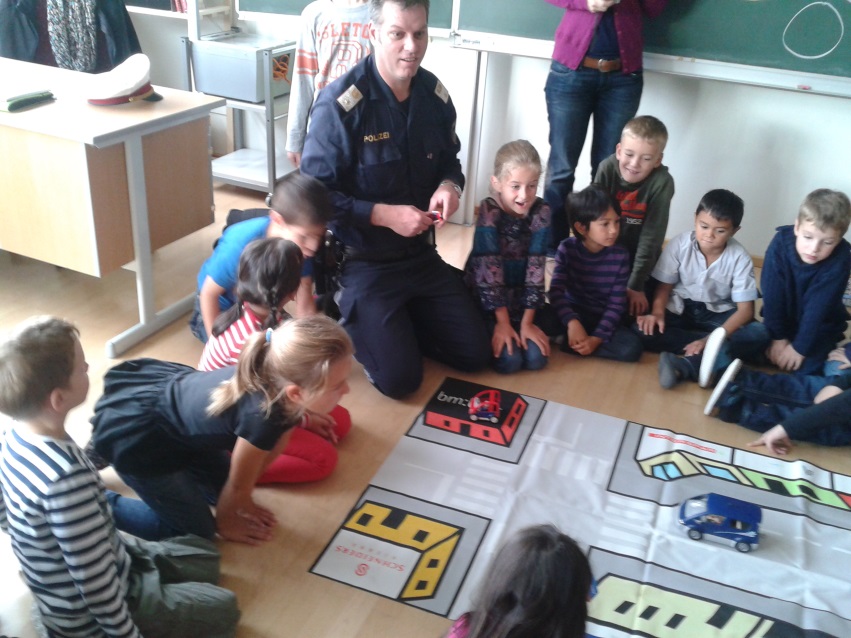 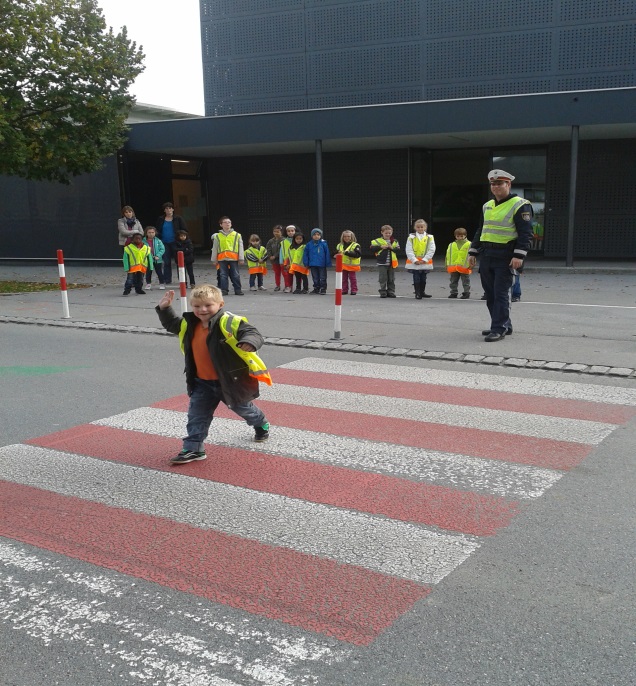 13
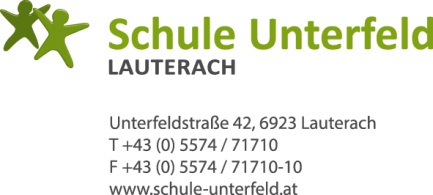 Verkehrserziehung
Aktion „Blühende Straße“
Aktion „Schulweg“
Aktion „Fahrradprüfung“
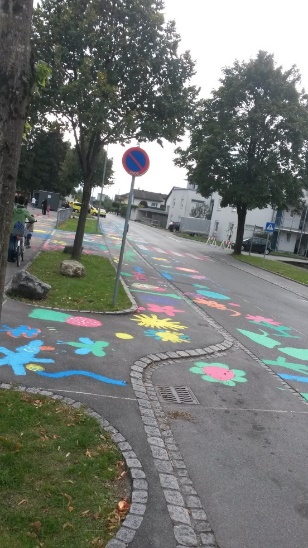 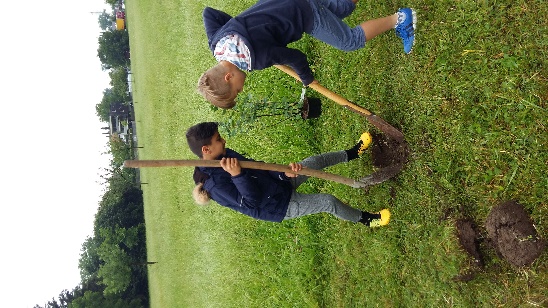 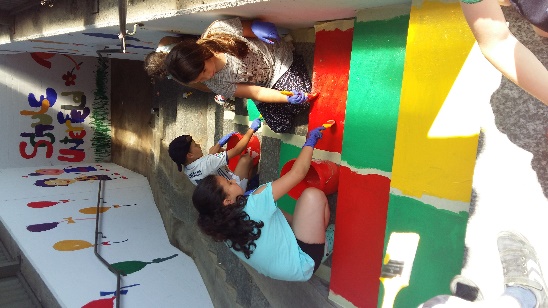 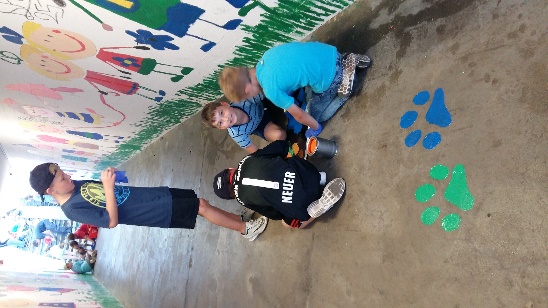 14
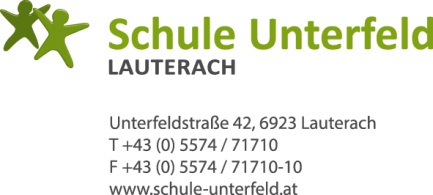 Verkehrserziehung
Der kleine Radritter:
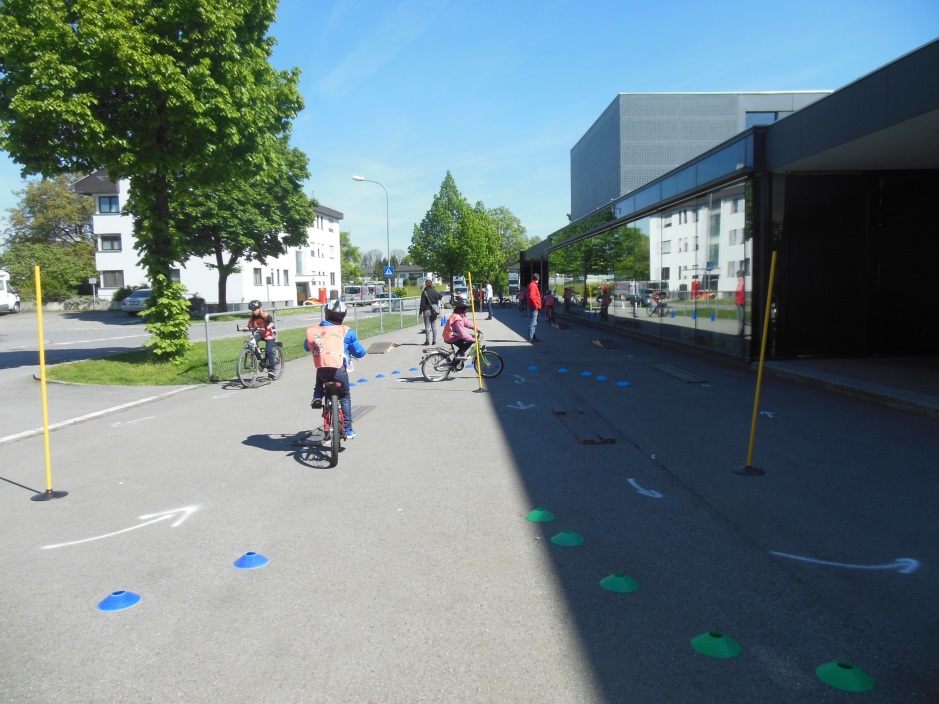 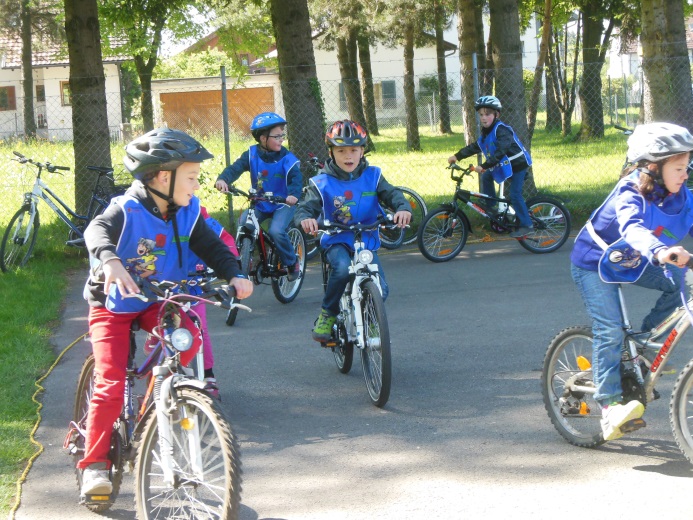 15
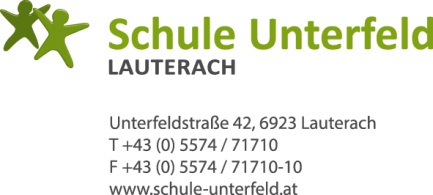 Verkehrserziehung
Aktion „Sehen und gesehen werden“:
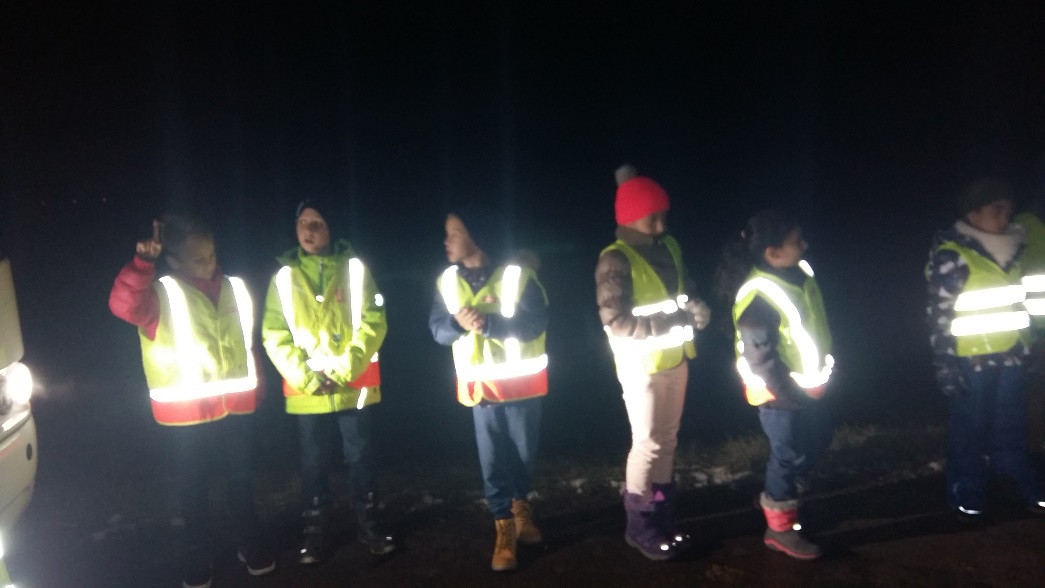 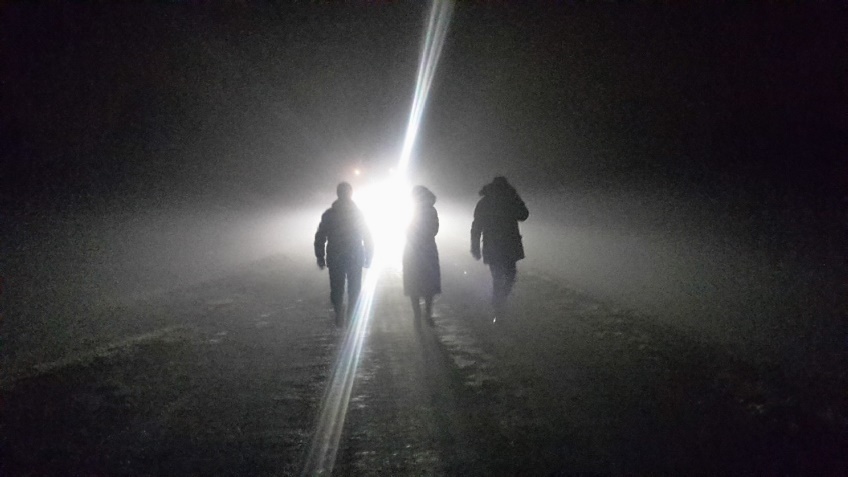 16
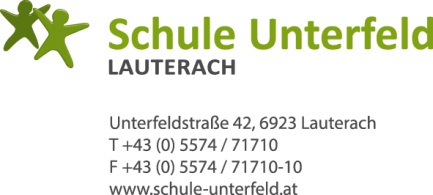 Verkehrserziehung
Aktion „Trixi – Toter Winkel“:
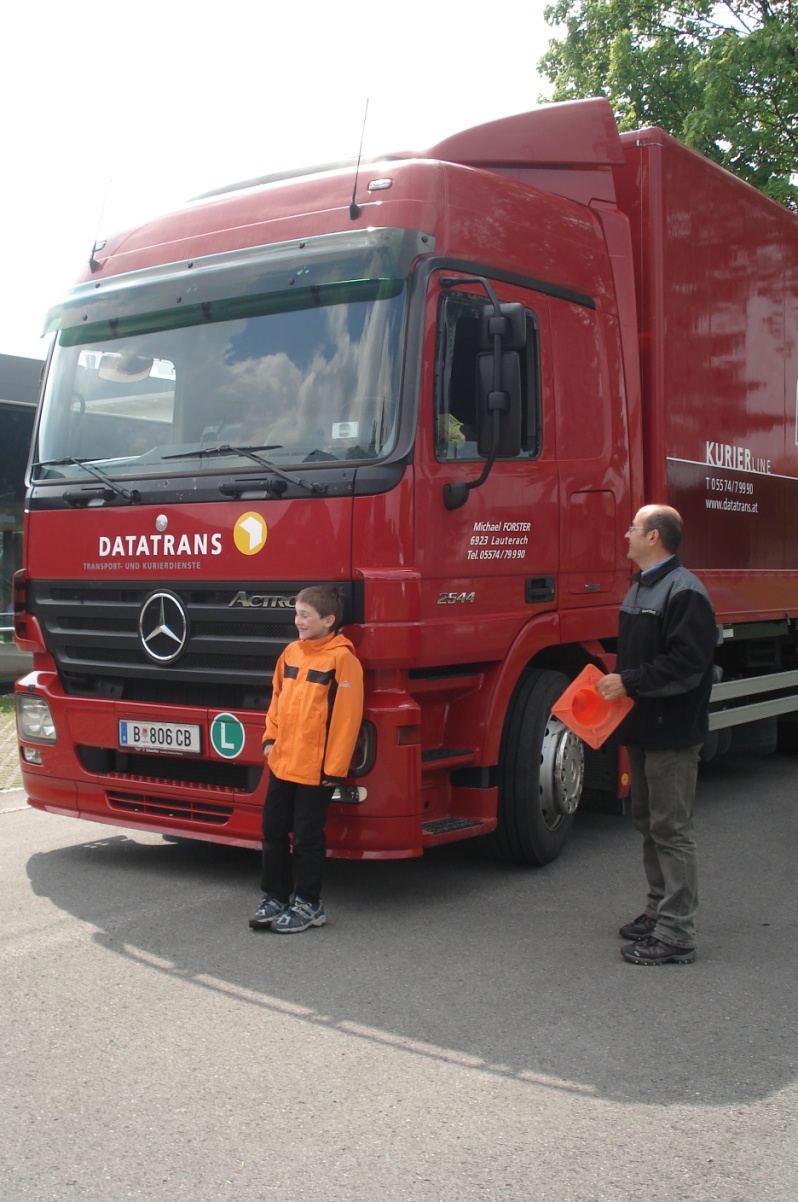 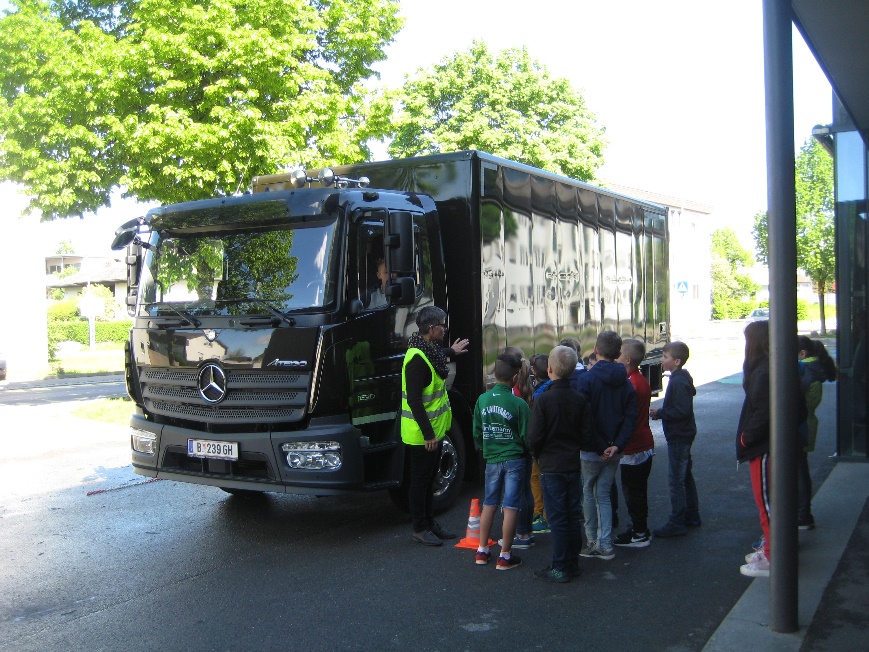 17
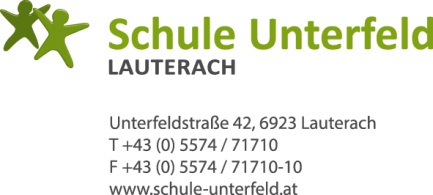 Landschultage:
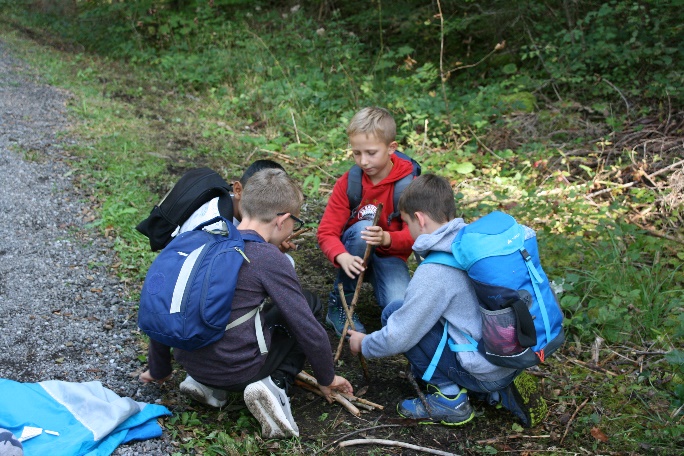 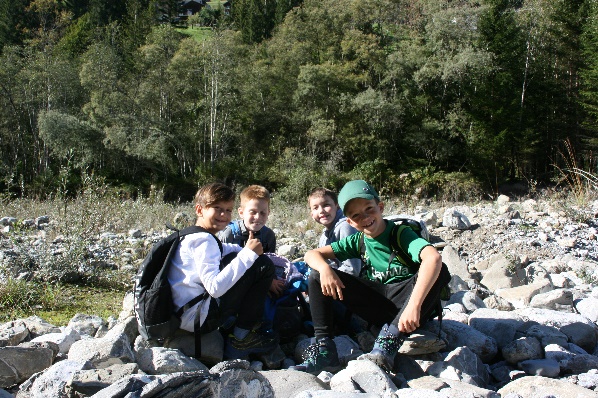 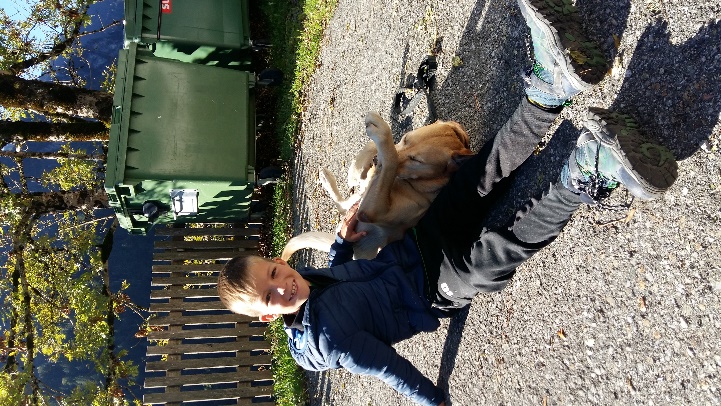 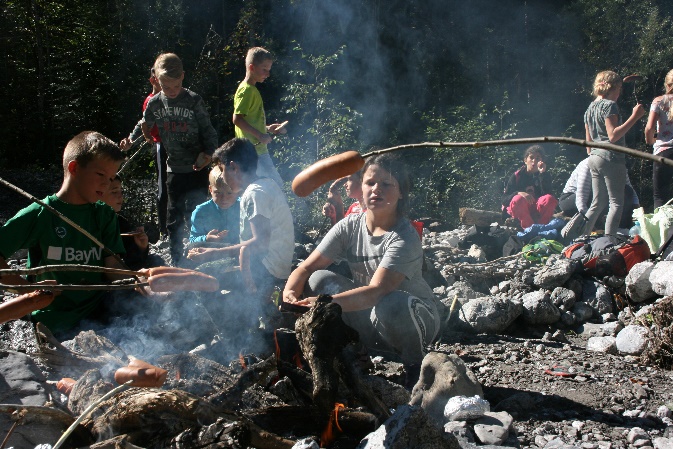 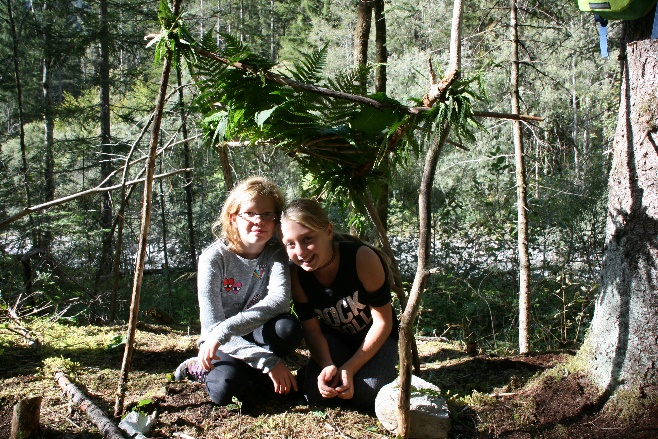 18
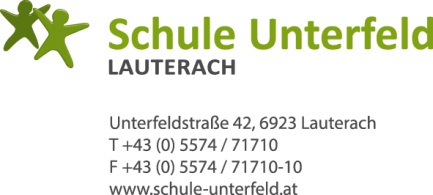 Verschiedene Projekte:
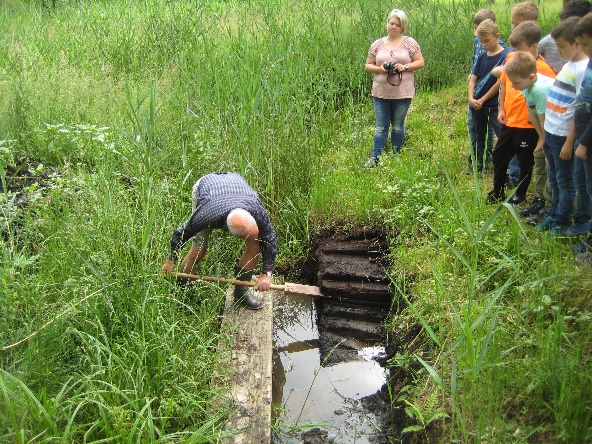 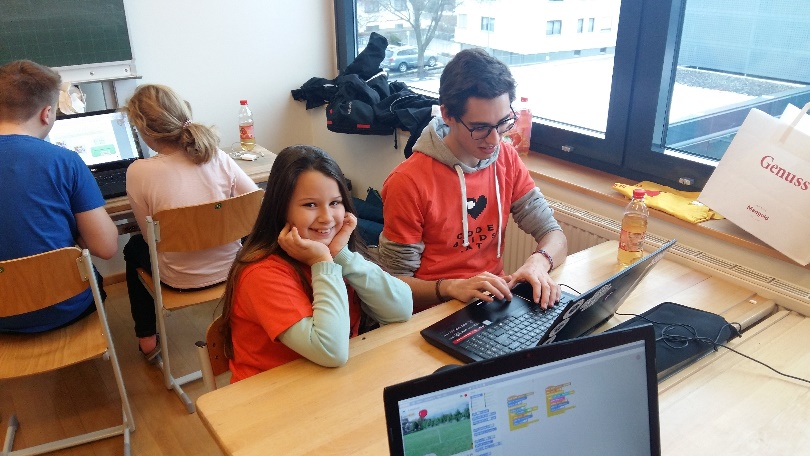 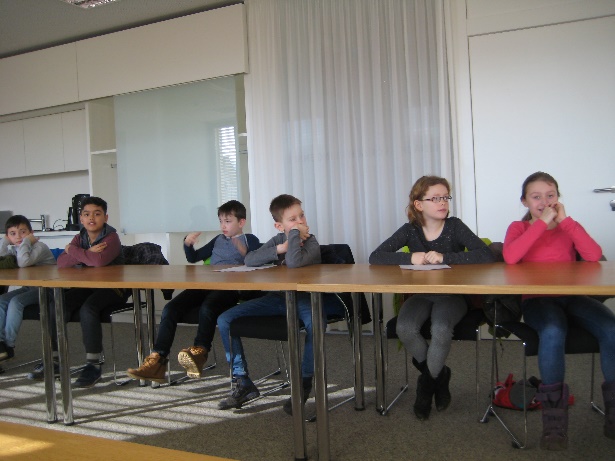 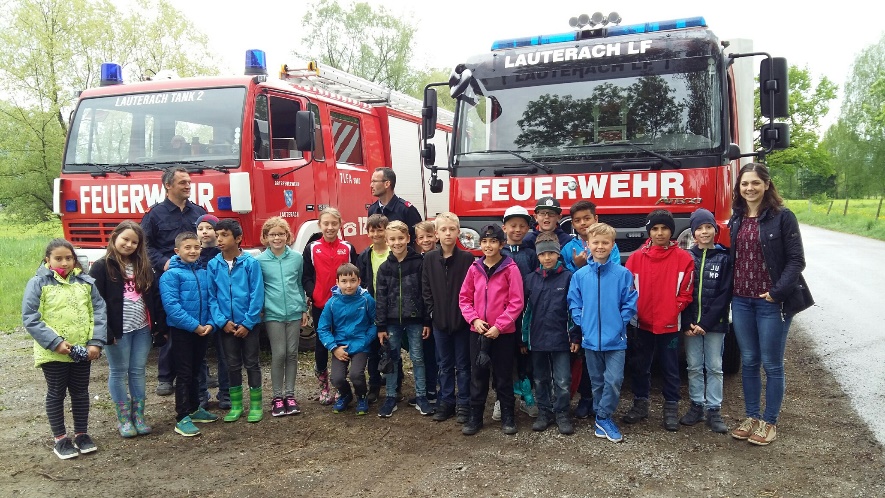 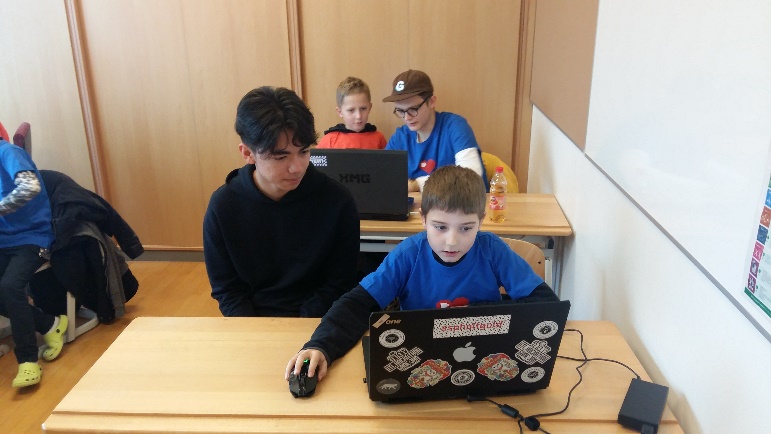 19
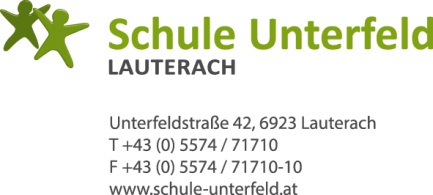 Schwerpunkt „Lesen“
Lesekoordinatorin Fr. Emmanuelle Cabrera
Leseprojekte (Lesen an besonderen Orten, Liosf(e)äscht, …)
Antolin – mit lesen punkten!
Lesepaten
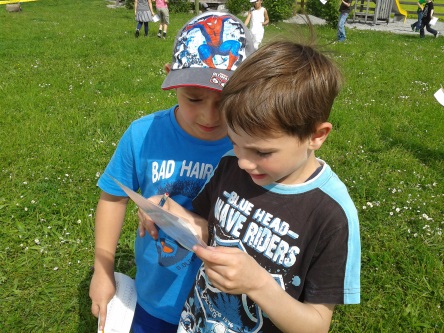 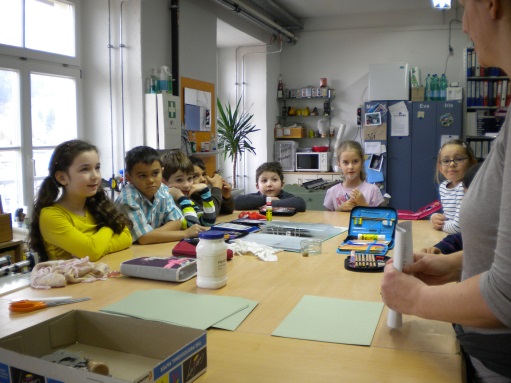 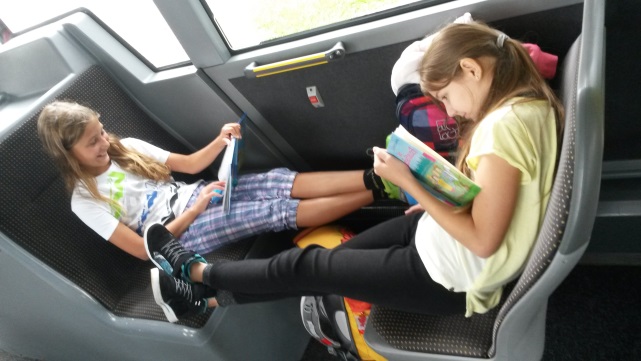 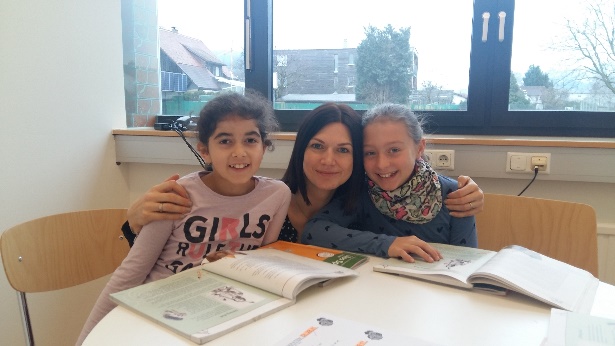 20
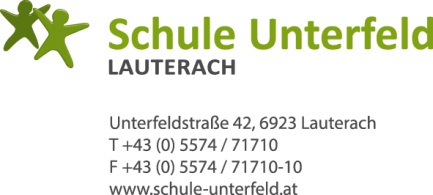 Partner- und Kooperationsklassen
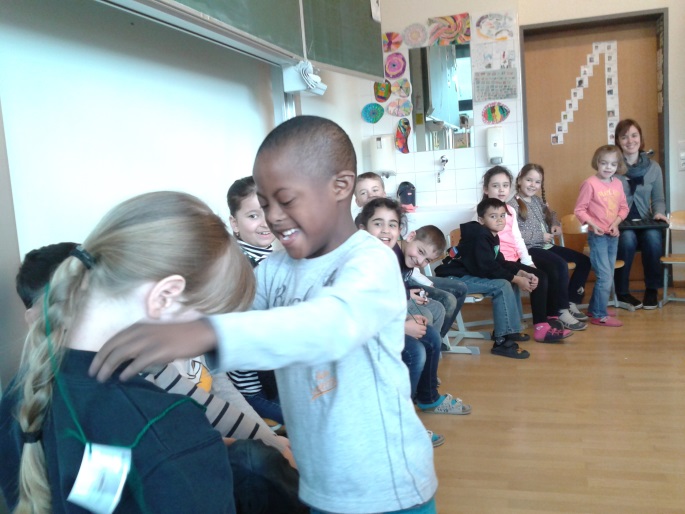 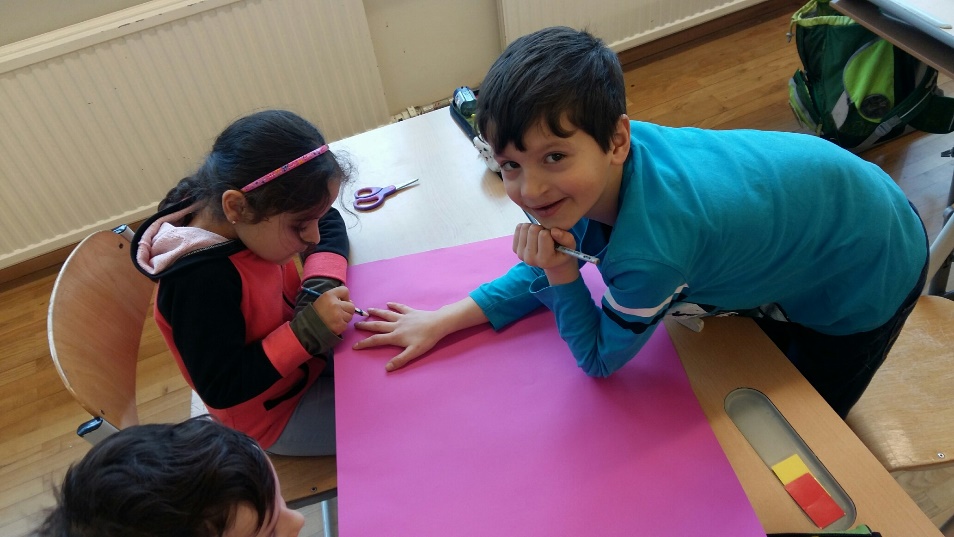 21
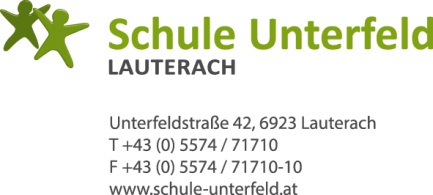 Partner- und Kooperationsklassen
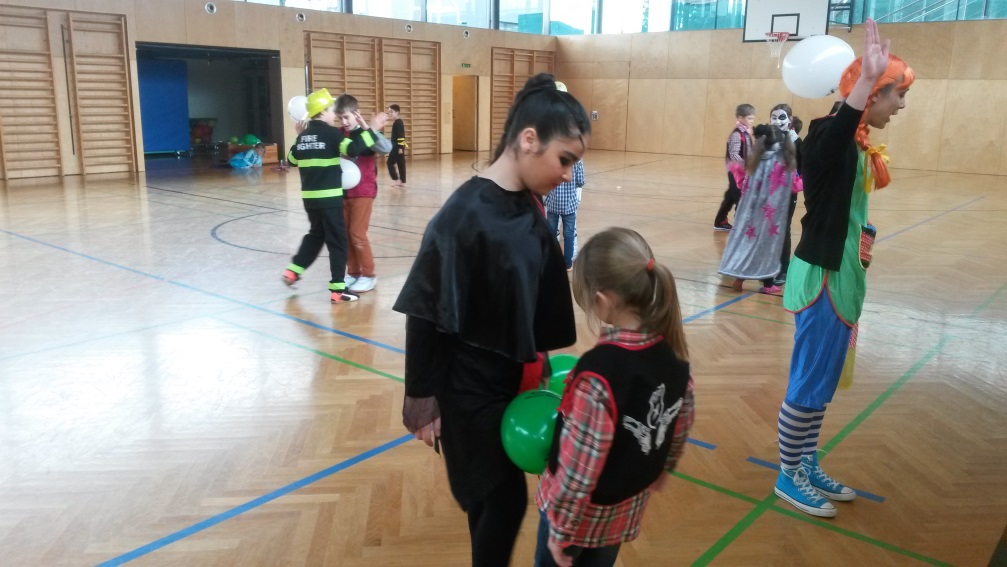 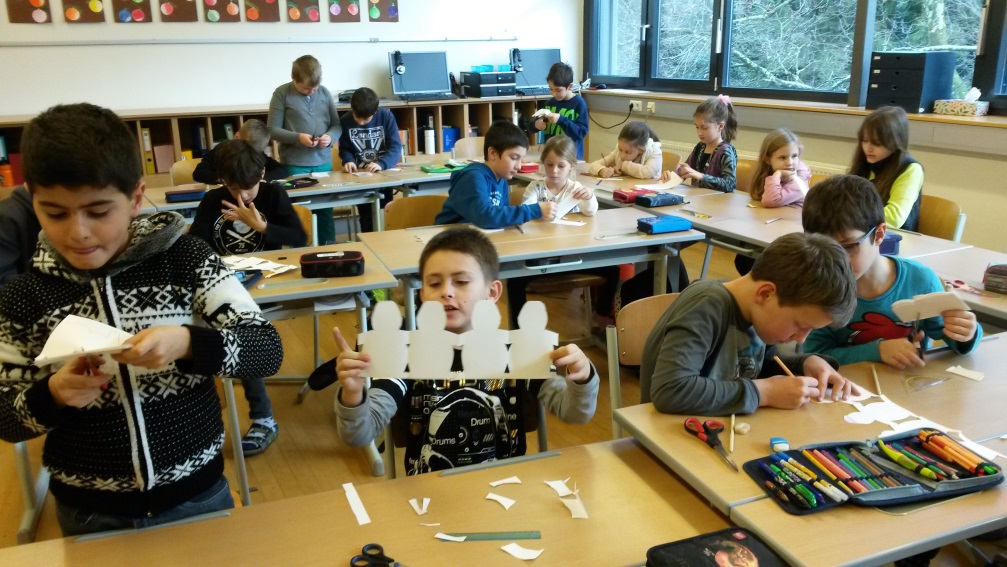 22
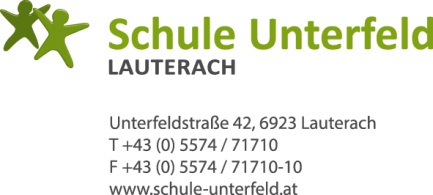 Elternverein
Unterstützung bei Schulveranstaltungen, Theateraufführungen, …

bittet um Ihre Mitgliedschaft und Mitarbeit
23
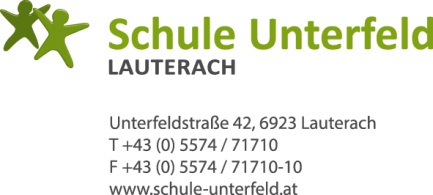 WIF-Zack
Aktion des Lauteracher Wirtschaftsvereins
für 2. und 3. Klassen
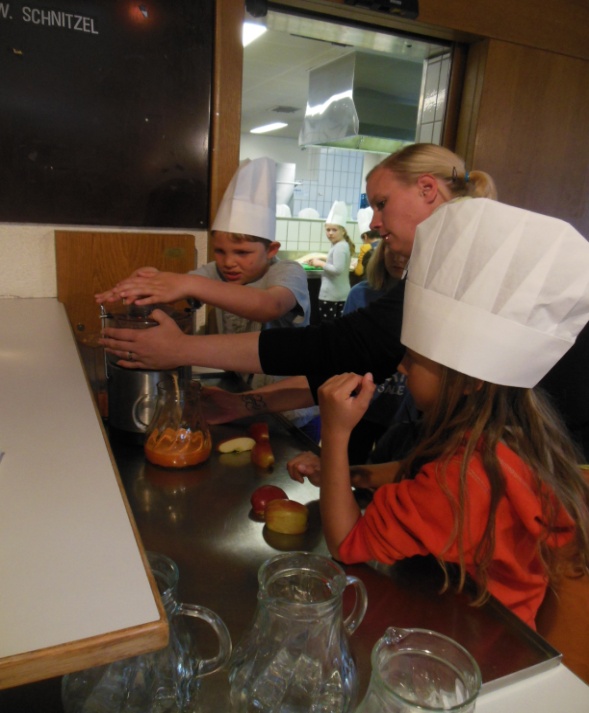 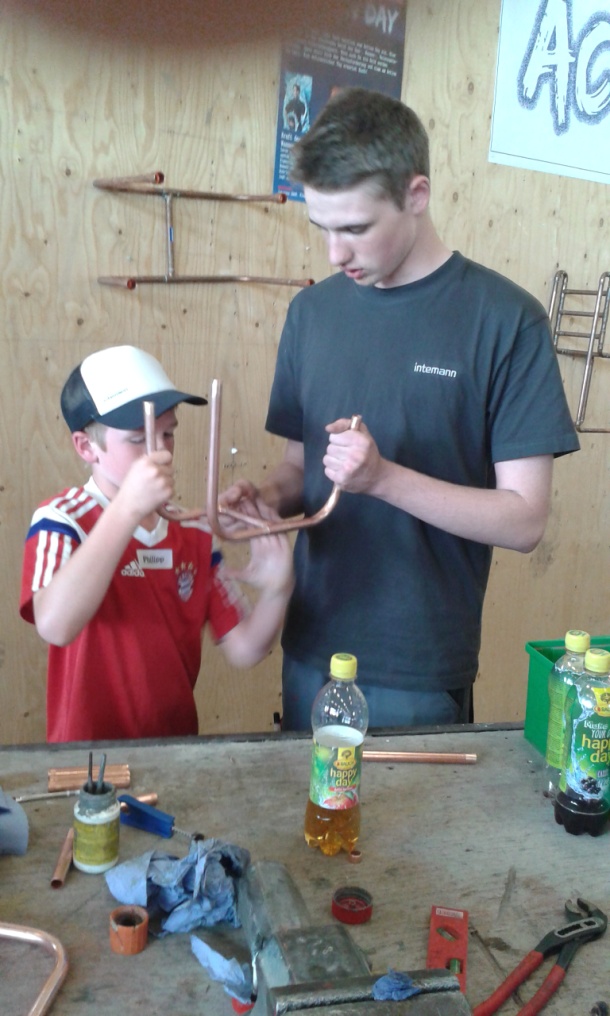 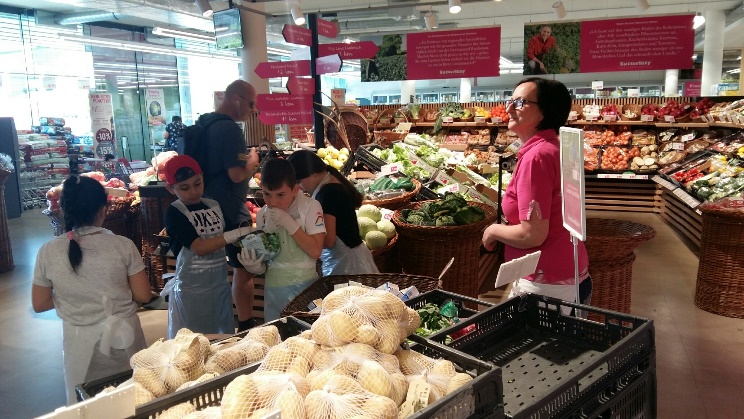 24
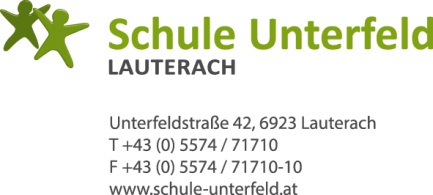 Mittags- und Nachmittagsbetreuung
Anmeldung über „Kinderbetreuung Vorarlberg“

Infoblatt unter www.schule-unterfeld.vobs.at
Onlineanmeldung bis Juli 2021
Ummeldungen bzw. Anpassungen sind bis 20.9.2021 möglich!
Hausaufgabenbetreuung von Montag bis Donnerstag
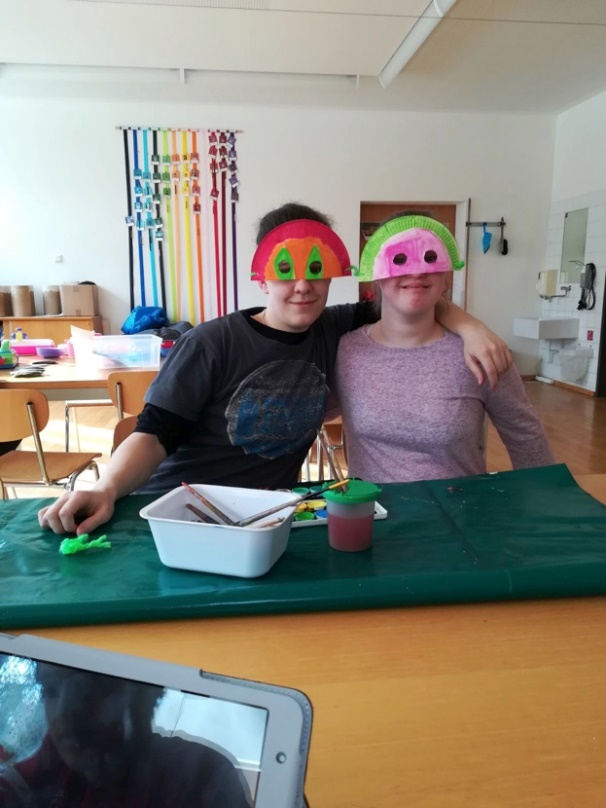 25
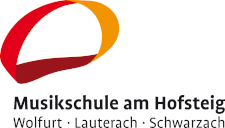 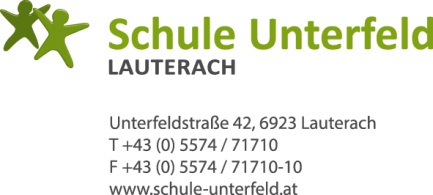 Kooperation mit der Musikschule am Hofsteigab der 1. Klasse
Elementare Musikpädagogik im Unterricht in der 1. und 2. Klasse

Simone Humpeler und die Klassenlehrerin gestalten gemeinsam den Musikunterricht
26
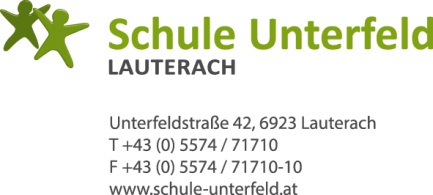 Fahrplan Einschulung
März ´21 – Screening der Kinder in der Schule
Juni ´21 - Schnuppertag der Kinder in der Schule
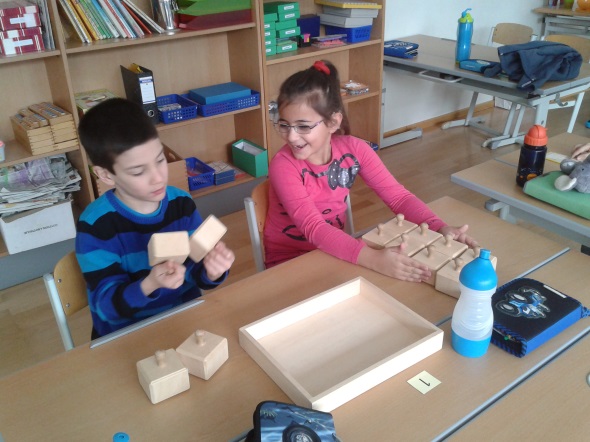 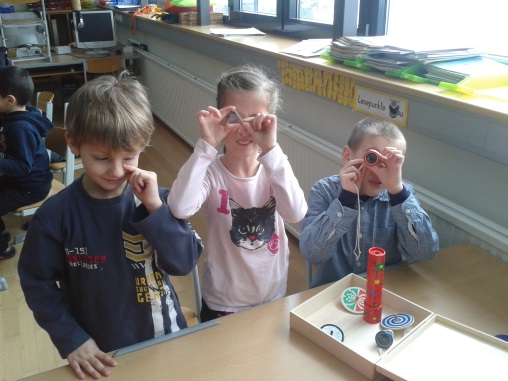 27
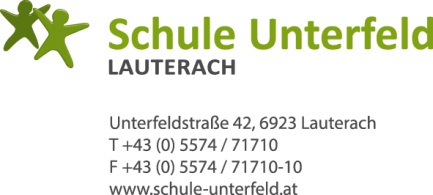 1. Schulwoche
Brief von der Lehrerin Ende Sommerferien

kein Nachmittagsunterricht in der 1. Schulwoche

endgültiger Stundenplan ab der 2. Schulwoche gültig

ab Dienstag (14.9.21) findet Mittags- bzw. Nachmittagsbetreuung statt
28
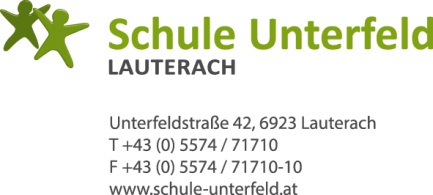 Wie können Sie Ihr Kind auf die Schule vorbereiten?
freudvoll und positiv dem neuen Lebensabschnitt begegnen
Konzentrationsspanne fördern
Stifthaltung
selbstständiges An- und Ausziehen
Schulweg üben
29
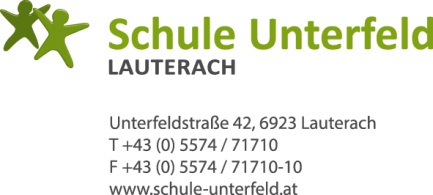 Vielen Dank für Ihr Interesse!
30